Movendo objetos & detecção de interrupção
Por Sanjay e Arvind Seshan
Objetivos
Aprender a usar motores extras (não de movimentação)
Aprender sobre paralisação de motores (stall)
2
Copyright © 2020 SPIKE Prime Lessons (primelessons.org) CC-BY-NC-SA.  (Last edit: 07/13/2020)
Detecção de paralisação (STALL)
Algumas vezes você programa o motor para se mover uma determinada quantidade, mas o motor fica “preso” antes de chegar nesse valor.
Detecção de paralisação (Stall) permite ao seu programa seguir para o próximo bloco  quando um motor em particular estiver travado (incapaz de completar o movimento pedido)
O SPIKE Prime tem detecção de paralisação embutida em todos os motores.
Por padrão, a Detecção de Paralisação está ligada  para todos os blocos azuis de motor. Porém você pode desliga-la usando o bloco Detecção de Paralisação da Paleta Mais Motores. (Use a extensão para adicionar este bloco)
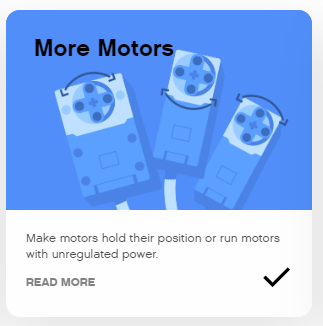 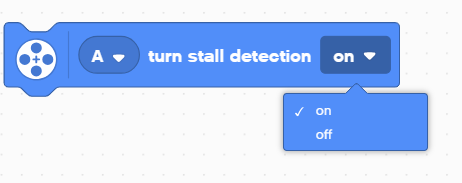 3
Copyright © 2020 SPIKE Prime Lessons (primelessons.org) CC-BY-NC-SA.  (Last edit: 07/13/2020)
Valores negativos
Você pode usar valores negativos para potência ou distância.
Isso irá fazer o robô ir para trás.
Se você usar dois valores negativos (Potência e distância por exemplo) o robô irá para frente.
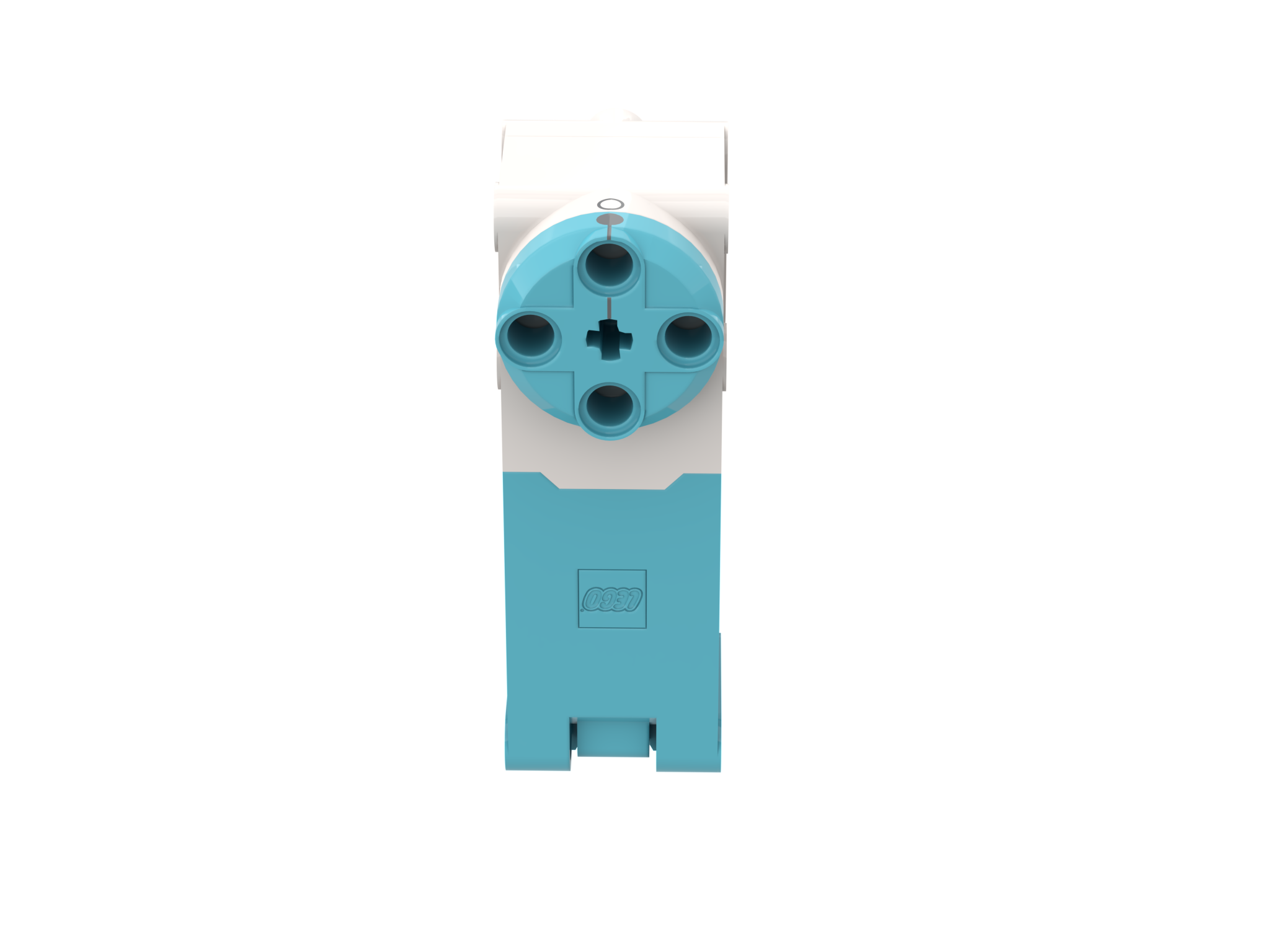 Potência negativa = para trás
Potência positiva = para frente
4
Copyright © 2020 SPIKE Prime Lessons (primelessons.org) CC-BY-NC-SA.  (Last edit: 07/13/2020)
BRaço
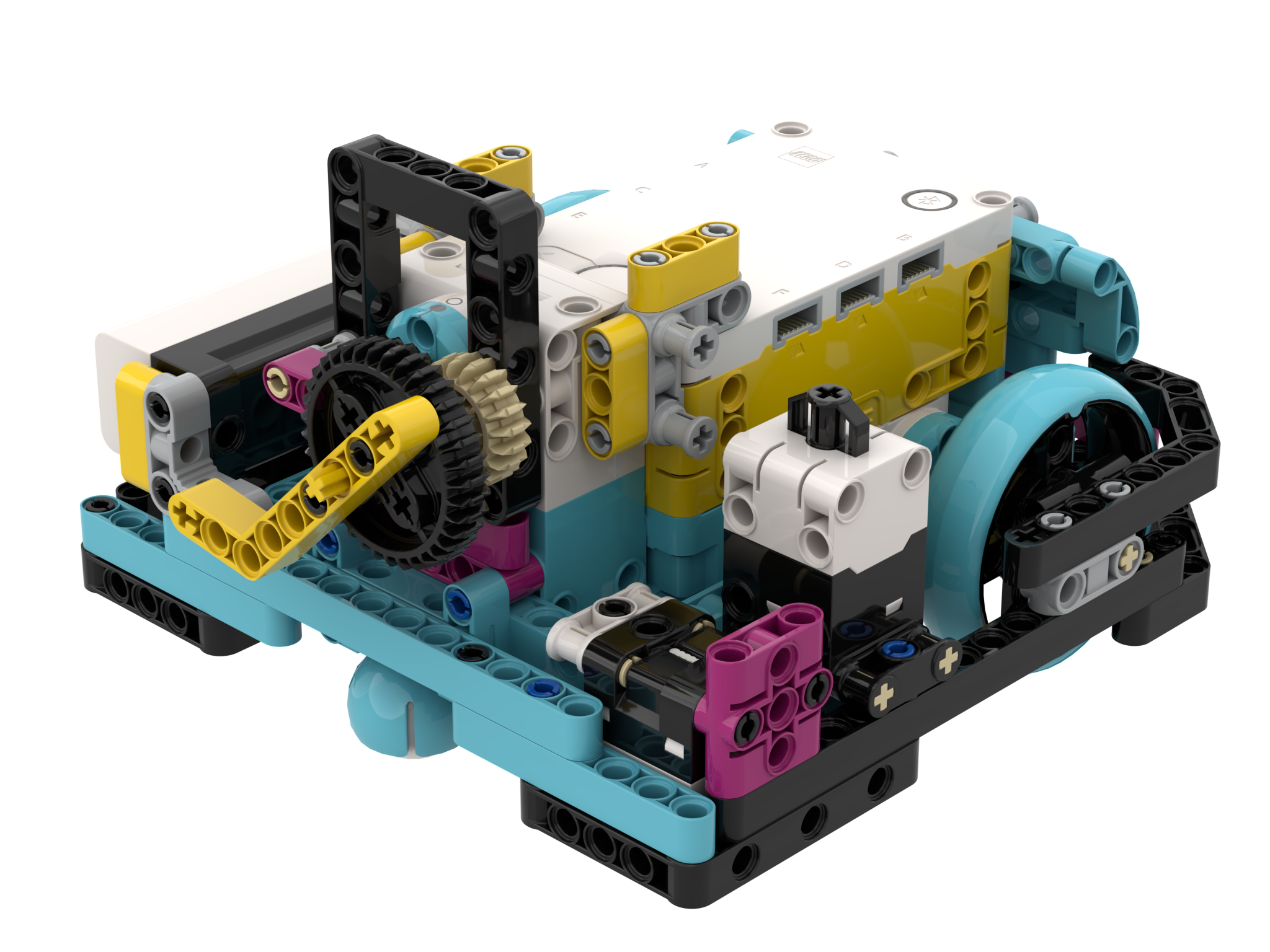 Crie um braço simples para o Droid Bot IV usando o motor grande conectado a porta D.
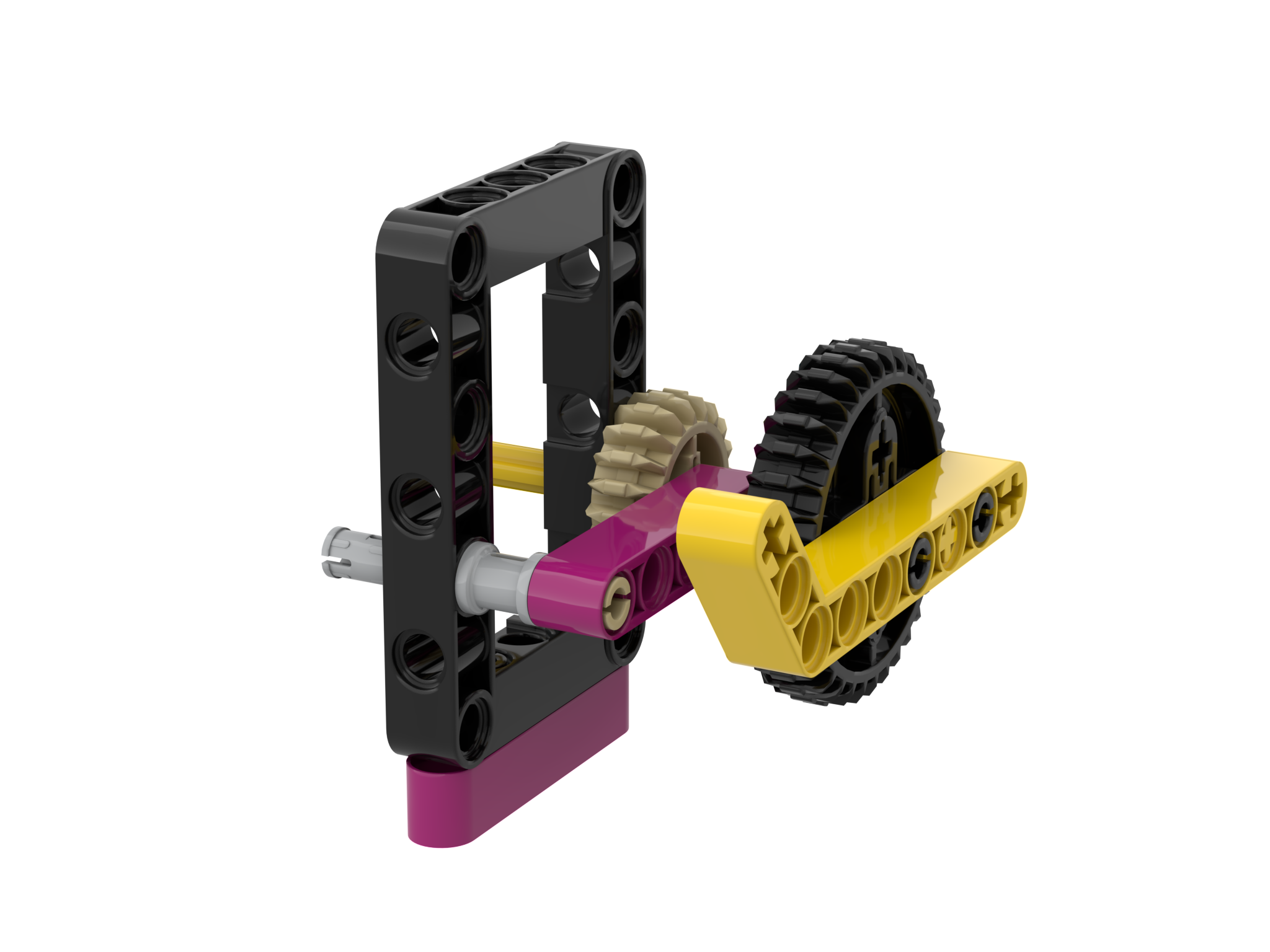 Configuração do Droid Bot IV
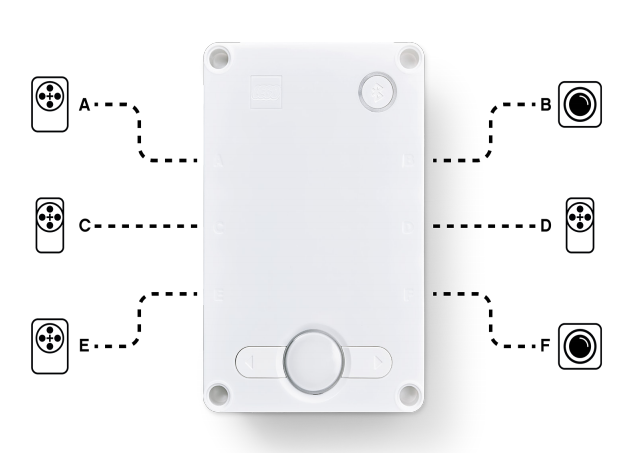 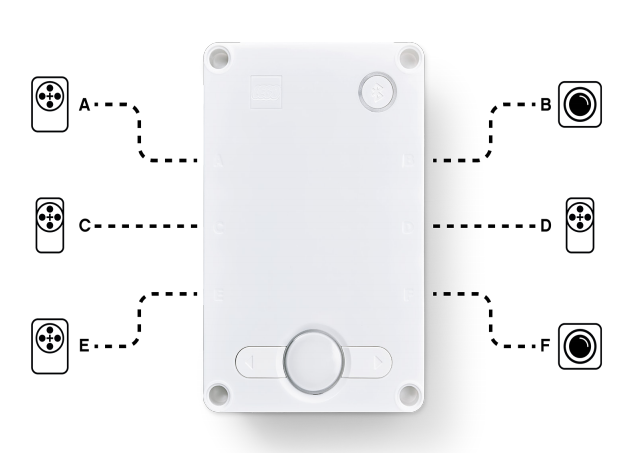 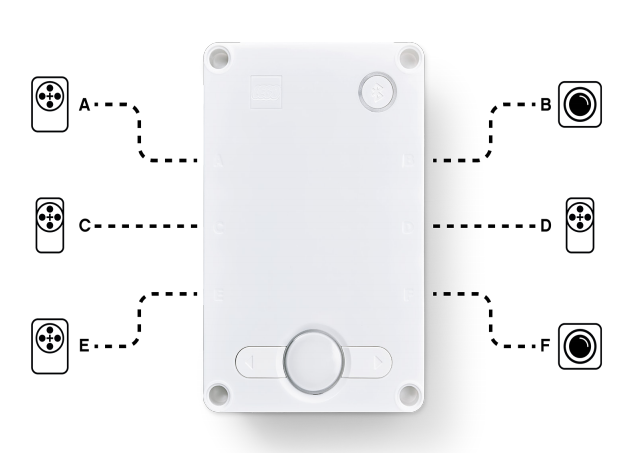 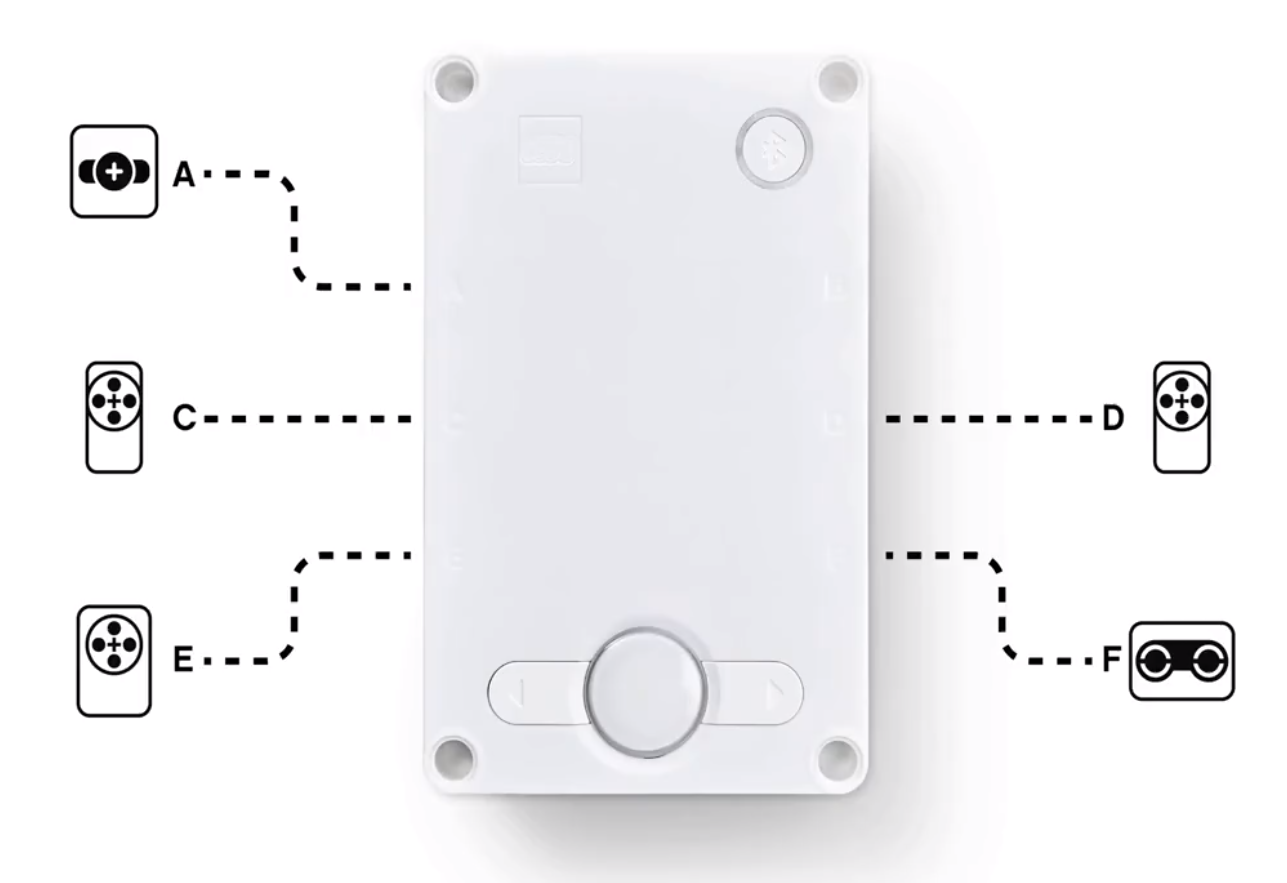 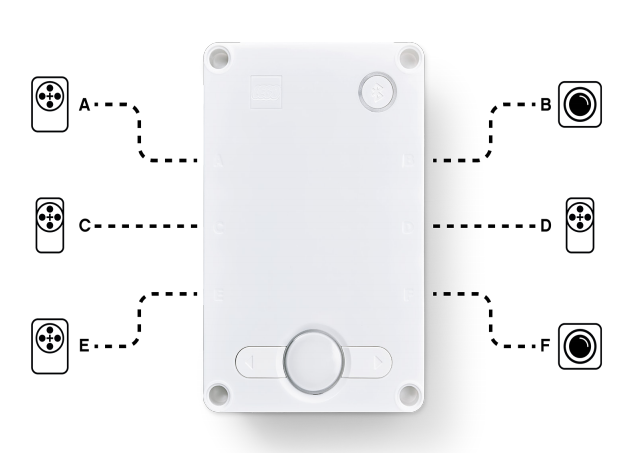 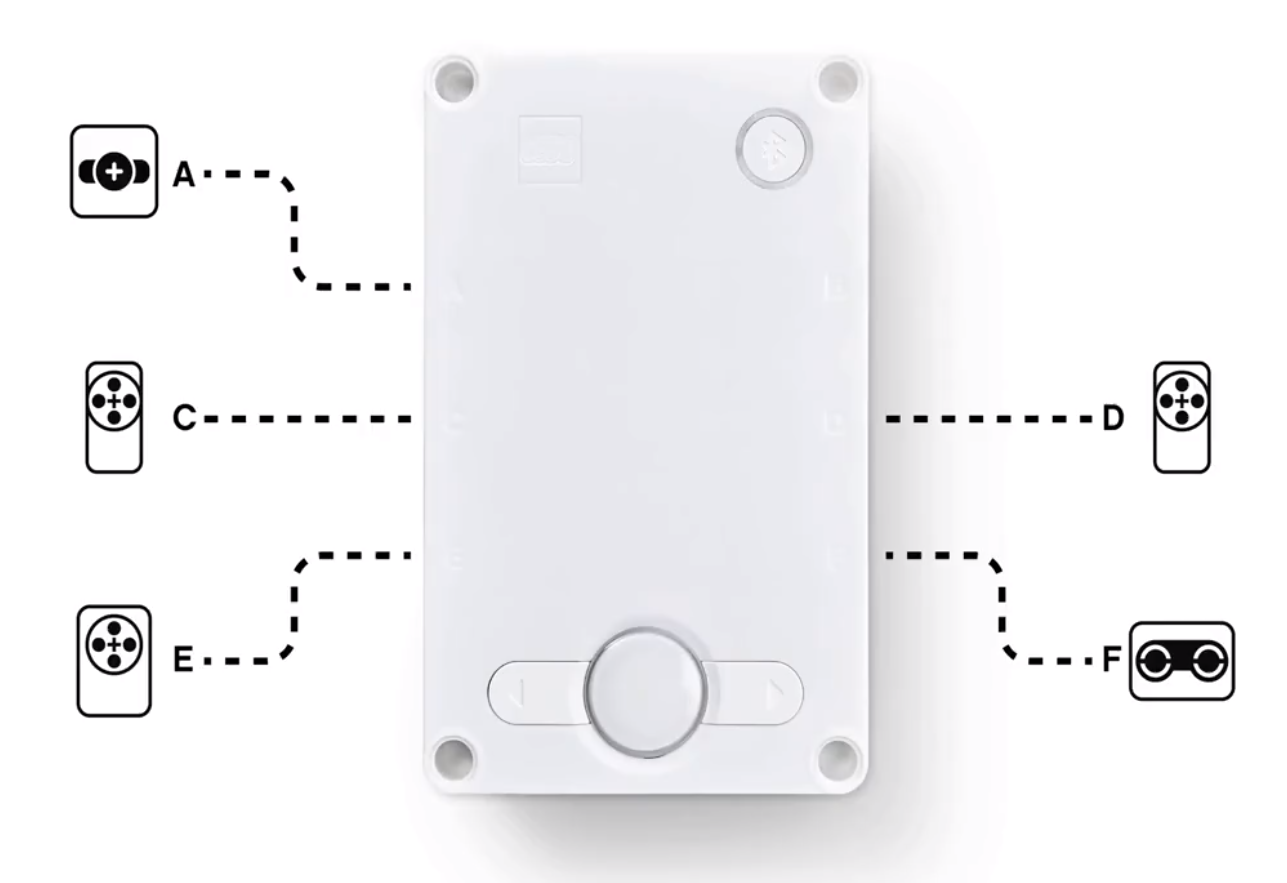 5
Copyright © 2020 SPIKE Prime Lessons (primelessons.org) CC-BY-NC-SA.  (Last edit: 07/13/2020)
Desafio 1:  Aprendendo sobre detecção de paralisação com o Droid Bot Iv
Crie um programa com a detecção de paralisação ligada e outro com ela desligada.
Usando o Droid Bot IV ou similar, programe o braço para girar 1000 graus
Segure o braço com a mão para prevenir o motor de alcançar 1000 graus, segure por alguns segundos.
Compare os dois programas. Tente tocar um som após o movimento e veja se terá sucesso em ambos ou em apenas um programa.
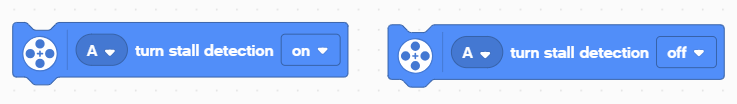 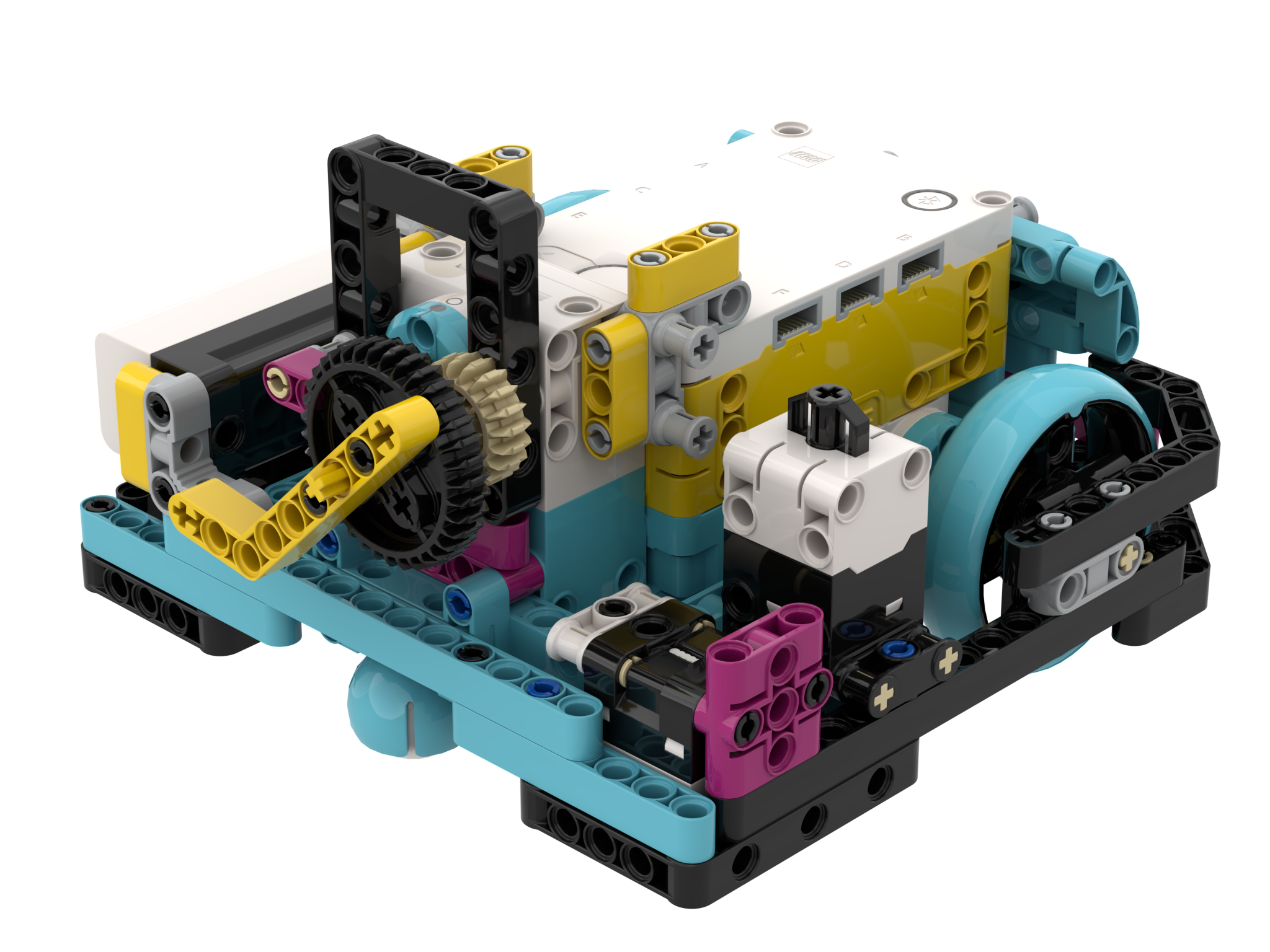 Cause um travamento ao segurar o braço com a mão e impedir seu movimento. Segure por um ou dois segundos.
6
Copyright © 2020 SPIKE Prime Lessons (primelessons.org) CC-BY-NC-SA.  (Last edit: 07/13/2020)
Solução desafio 1
Detecção de paralisação “ligada” permite ao código seguir adiante mesmo com o braço “preso”.
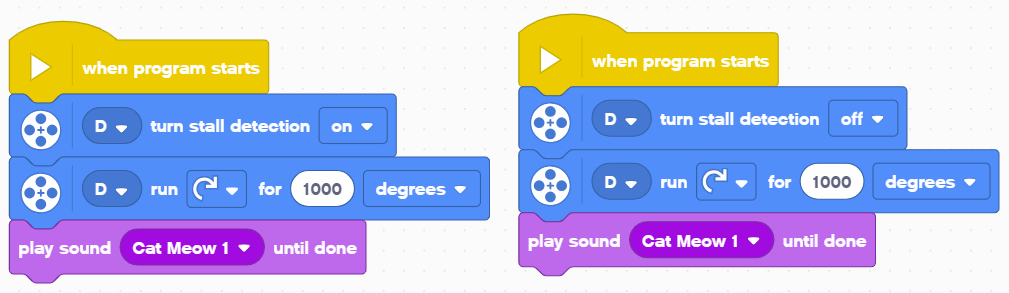 O som “meow” é executado mesmo que você esteja segurando o braço e impedindo sua movimentação.
O som “meow” não será executado até que você solte o braço e deixe-o completar seu movimento.
7
Copyright © 2020 SPIKE Prime Lessons (primelessons.org) CC-BY-NC-SA.  (Last edit: 07/13/2020)
Desafio 2: Pegando um objeto (Desafio da BMA)
Vá para frente, pegue o objeto e volte para o início.
Use a detecção de paralisação para o caso do motor “travar” enquanto tenta coletar o objeto.
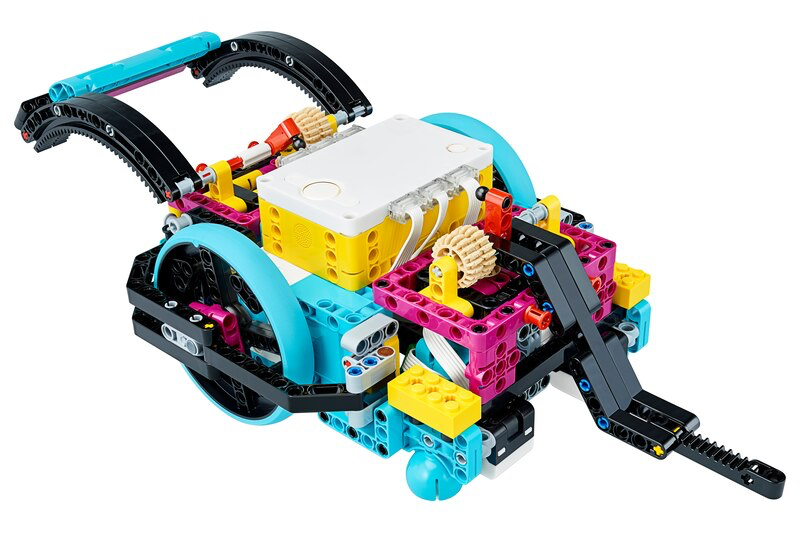 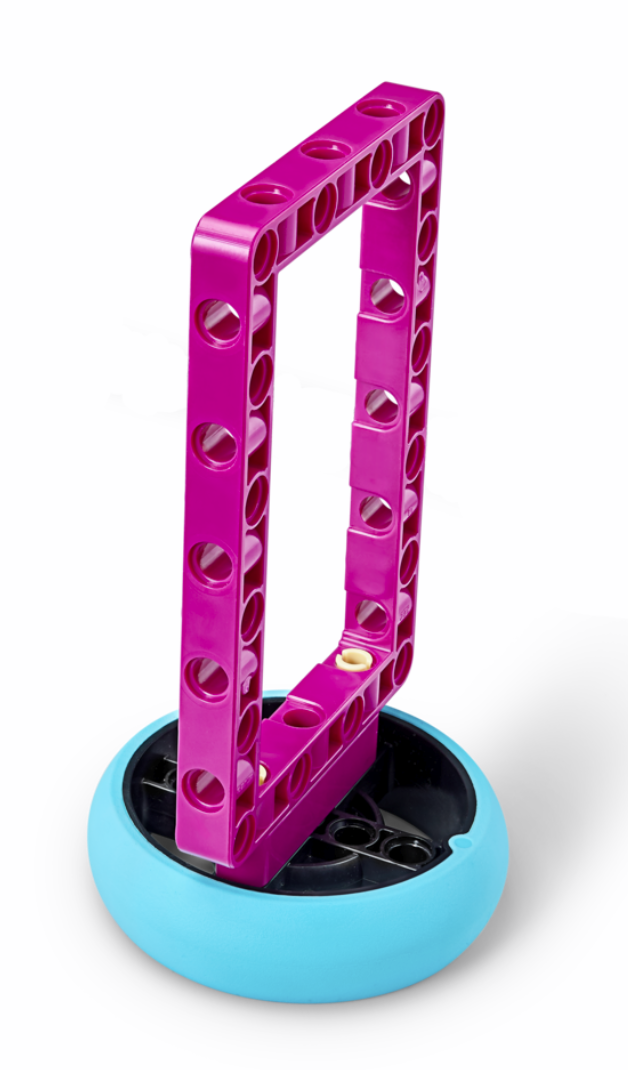 8
Copyright © 2020 SPIKE Prime Lessons (primelessons.org) CC-BY-NC-SA.  (Last edit: 07/13/2020)
Solução desafio 2
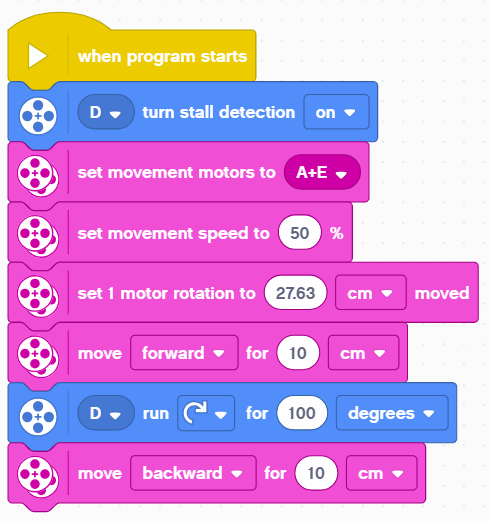 Ligue a detecção de paralisação caso ela tenha sido desligada em um programa anterior.
Configure seu robô conforme a necessidade. Esse programa esta configurado para a BMA e pneus SPIKE Prime grandes.
Vá para frente para coletar o seu objeto
Levante o braço para coletar o seu objeto
Volte ao ponto de ínicio
9
Copyright © 2020 SPIKE Prime Lessons (primelessons.org) CC-BY-NC-SA.  (Last edit: 07/13/2020)
Extensões
Pense sobre situações na FLL em que a detecção de paralisação pode ser útil
Quando o robô pode ficar “preso”?
10
Copyright © 2020 SPIKE Prime Lessons (primelessons.org) CC-BY-NC-SA.  (Last edit: 07/13/2020)
CRéditos
Essa lição foi criada por Sanjay Seshan e Arvind Seshan para SPIKE Prime Lessons
Mais lições em www.primelessons.org
Traduzido para o português por Lucas Colonna e revisado por Anderson Harayashiki Moreira
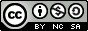 This work is licensed under a Creative Commons Attribution-NonCommercial-ShareAlike 4.0 International License.
11
Copyright © 2020 SPIKE Prime Lessons (primelessons.org) CC-BY-NC-SA.  (Last edit: 07/13/2020)